The Evolution of the CFO Role and its Impact on Financial Performance Management
Ian Charles & Dan Fletcher
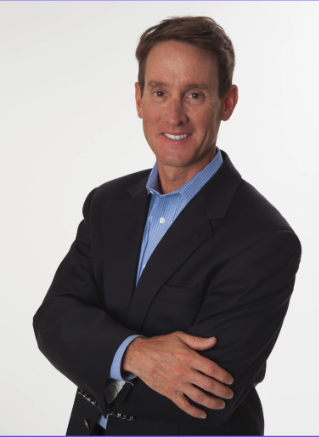 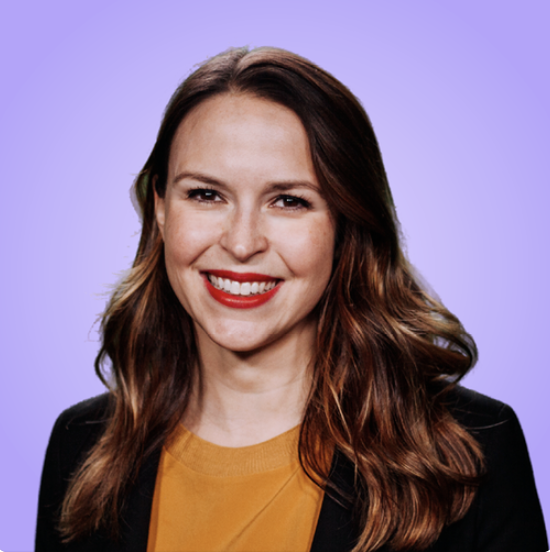 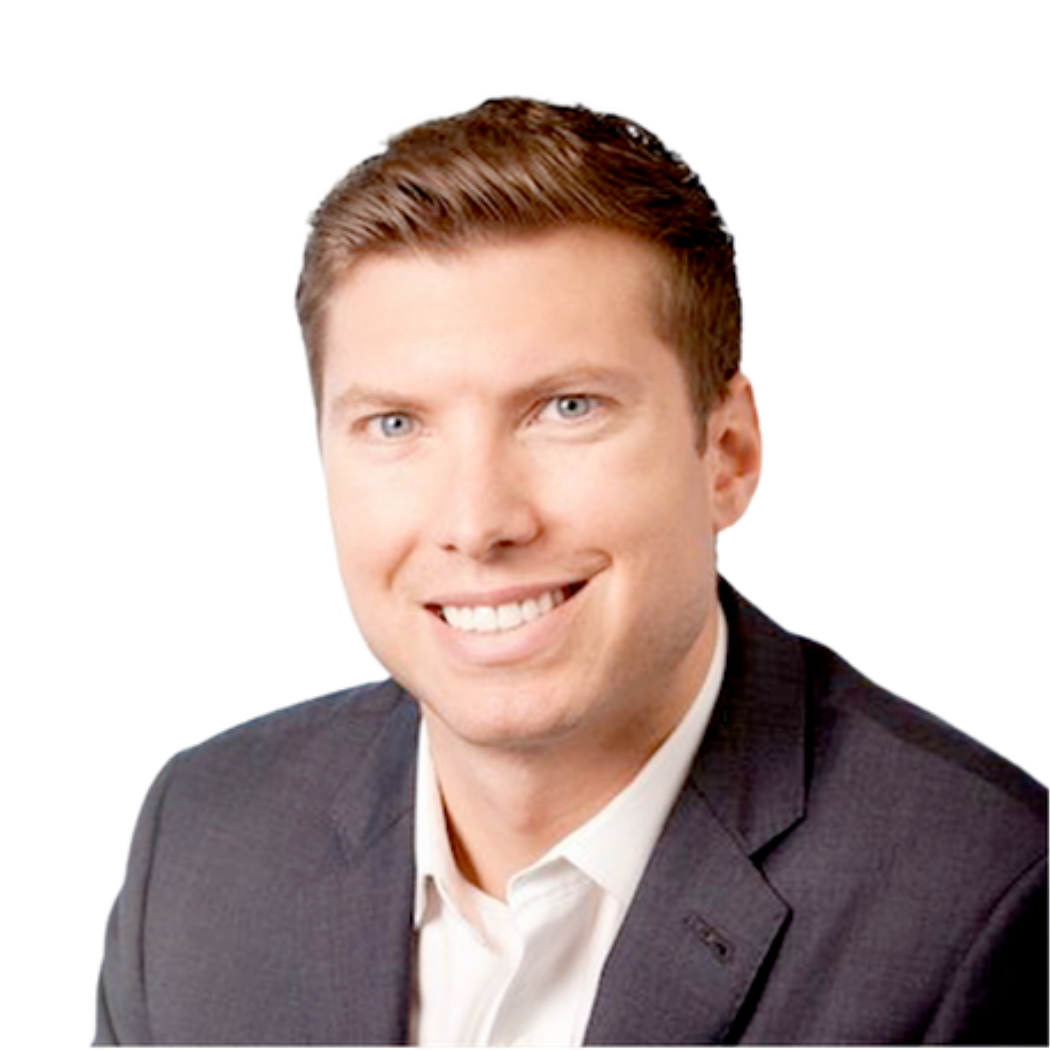 Ian Charles
CFO, FileVine
Rowan Tonkin
CFO, Planful
Annette Dehler
VP Corporate and Product Marketing, Planful
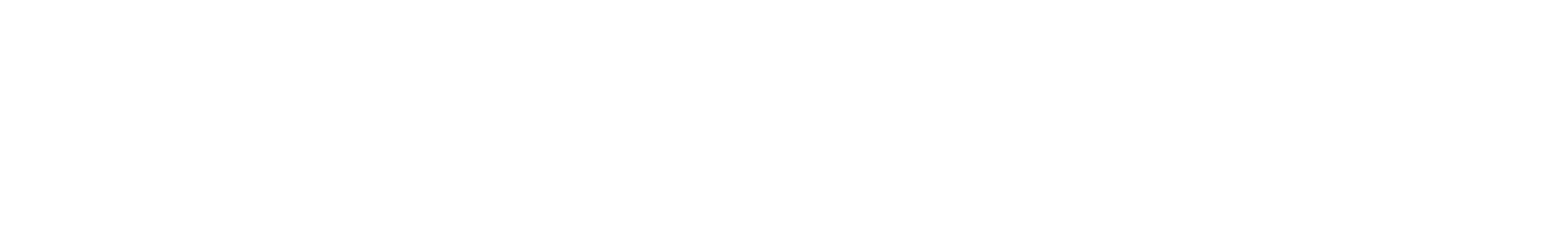 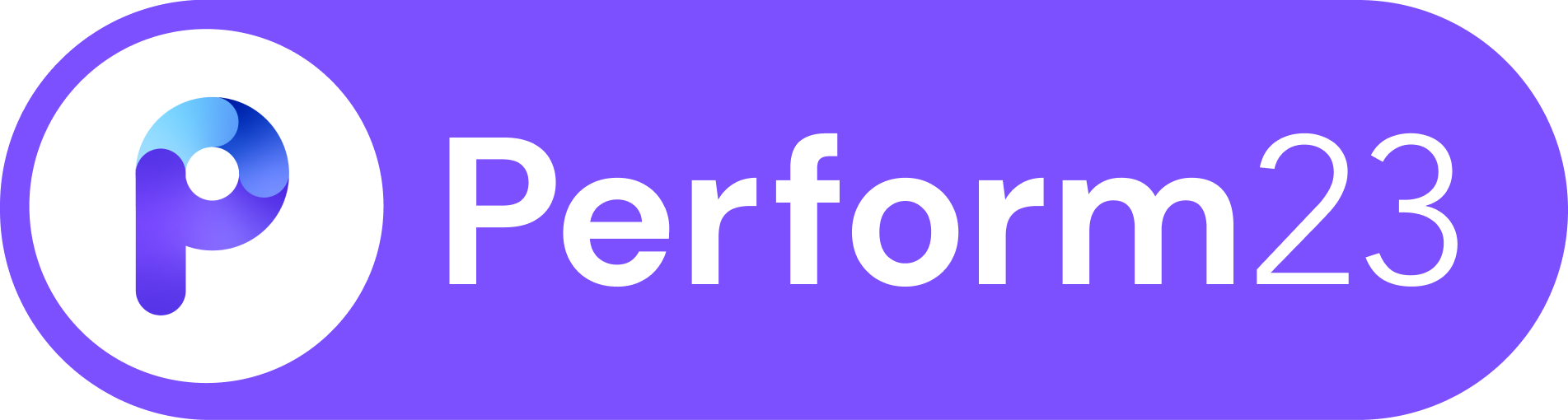 Questions?
Thank you!
Take a moment to introduce yourselves. 

Ian, how has the CFO role evolved over the past decade, and what factors have contributed to this change?

Dan, some say the Office of the CFO is the hub of the business? How shall we think about this 10 years ago vs today?
Agenda
(4) Ian, what are the current ways of working within the finance team, and how effective are they in achieving financial performance management goals?

(5) Dan, how should organizations think about moving more towards a collaborative and cross-functional approach to financial performance management?

(6) Ian, what are the challenges that organizations may face in this transition? 

(7) Dan, how might we overcome these challenges? 

Questions for the audience.
The Why
Why did we start using dashboards?
Overview
Increasing User Adoption Through Advanced Reporting
88
88
88
Sessions
Sessions
Sessions
Stat Overview
88
11
Sessions
Sessions
Items
50
88%
New Employees
Improvement
One column
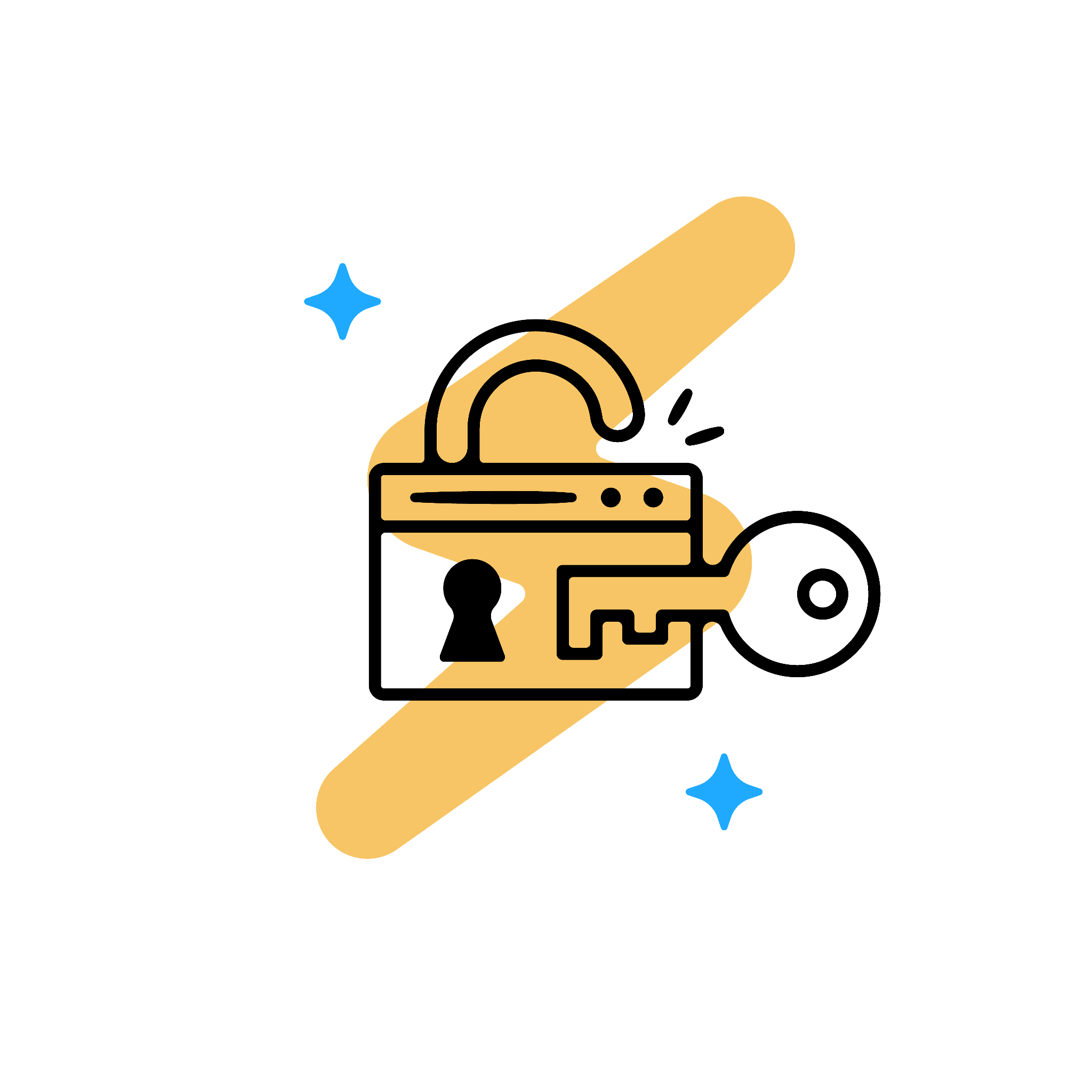 Lorem ipsum dolor sit amet, consectetur adipiscing elit, sed do eiusmod tempor incididunt ut labore et dolore magna aliqua. 
Ut enim ad minim veniam, quis nostrud exercitation ullamco laboris nisi ut aliquip ex ea commodo consequat. 
Duis aute irure dolor in reprehenderit in voluptate velit esse cillum
“An amazing quote about Planful and why we love it”
–Attribution
Numbers Slide
70%
30%
400
Value
Value
Value
3x
+730
9/10
Value
Value
Value
Stat breakdown
Title
Title
Title
99%
70%
60%
Chart
Summary of Chart
Big Chart
Description
Incremental improvements slide
-1
2
4
100
Two Items
Subtitle
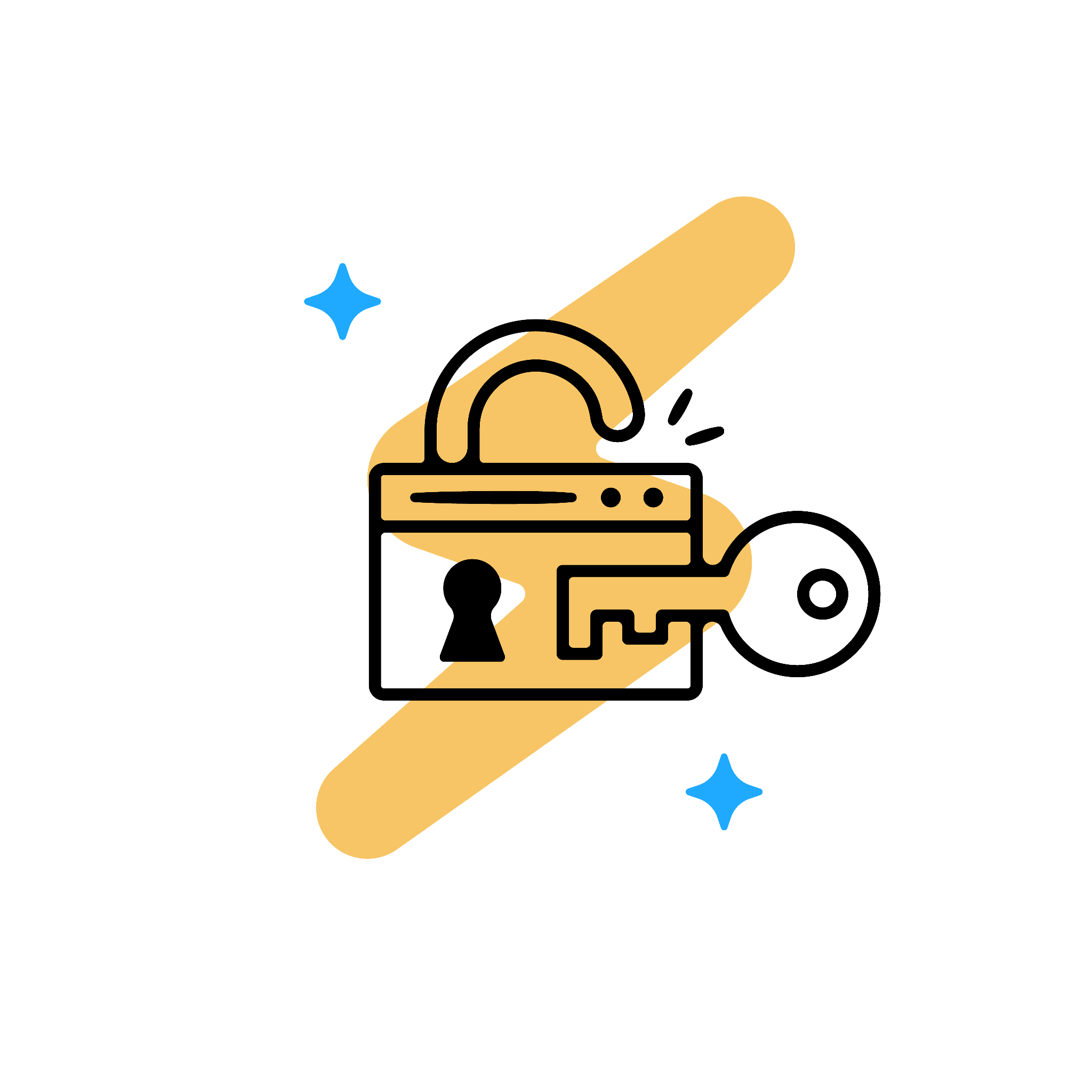 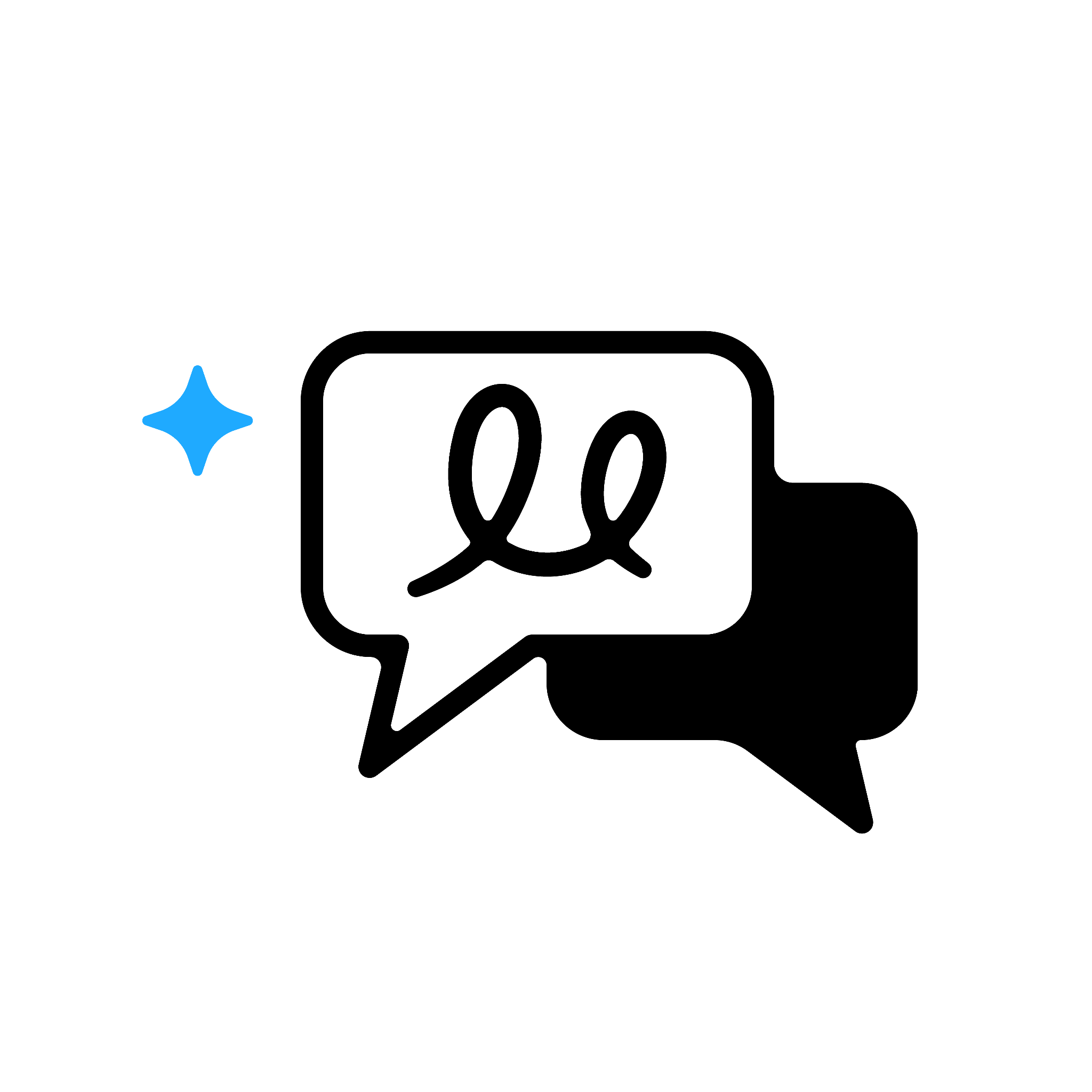 Item 
Item
Item
Item 
Item
Item
Timeline Slide
Item 1
Item 2
Item 3
Item 4
Item 5
Item 
Item
Item
Two Items
Subtitle for summary
Questions?
Q&A with your speaker
Up Next
Increasing User Adoption Through Advanced Reporting
Thank you!
Michael ZambettiNational DCP
Appendix
Resource bank & tips for success from Planful Creative!
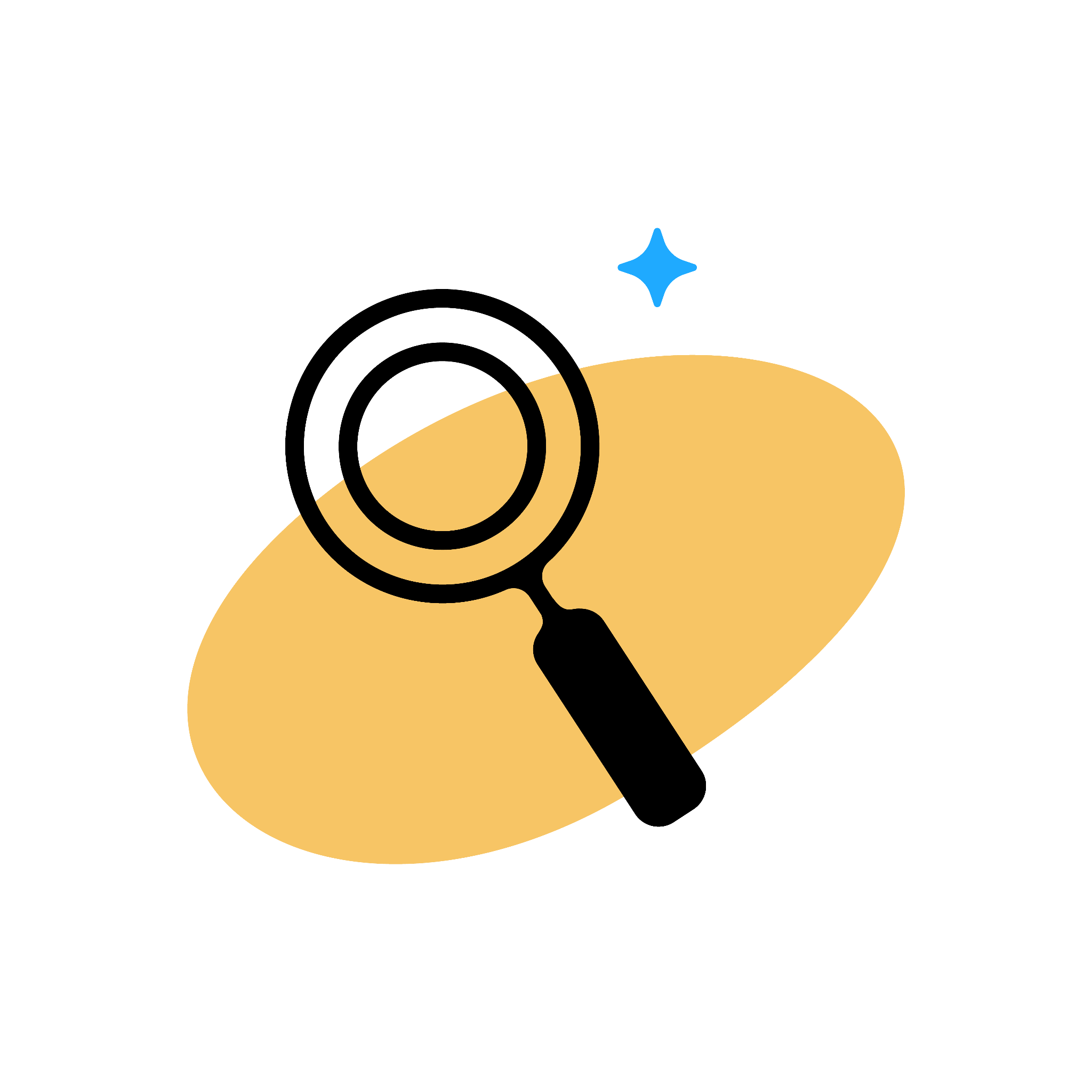 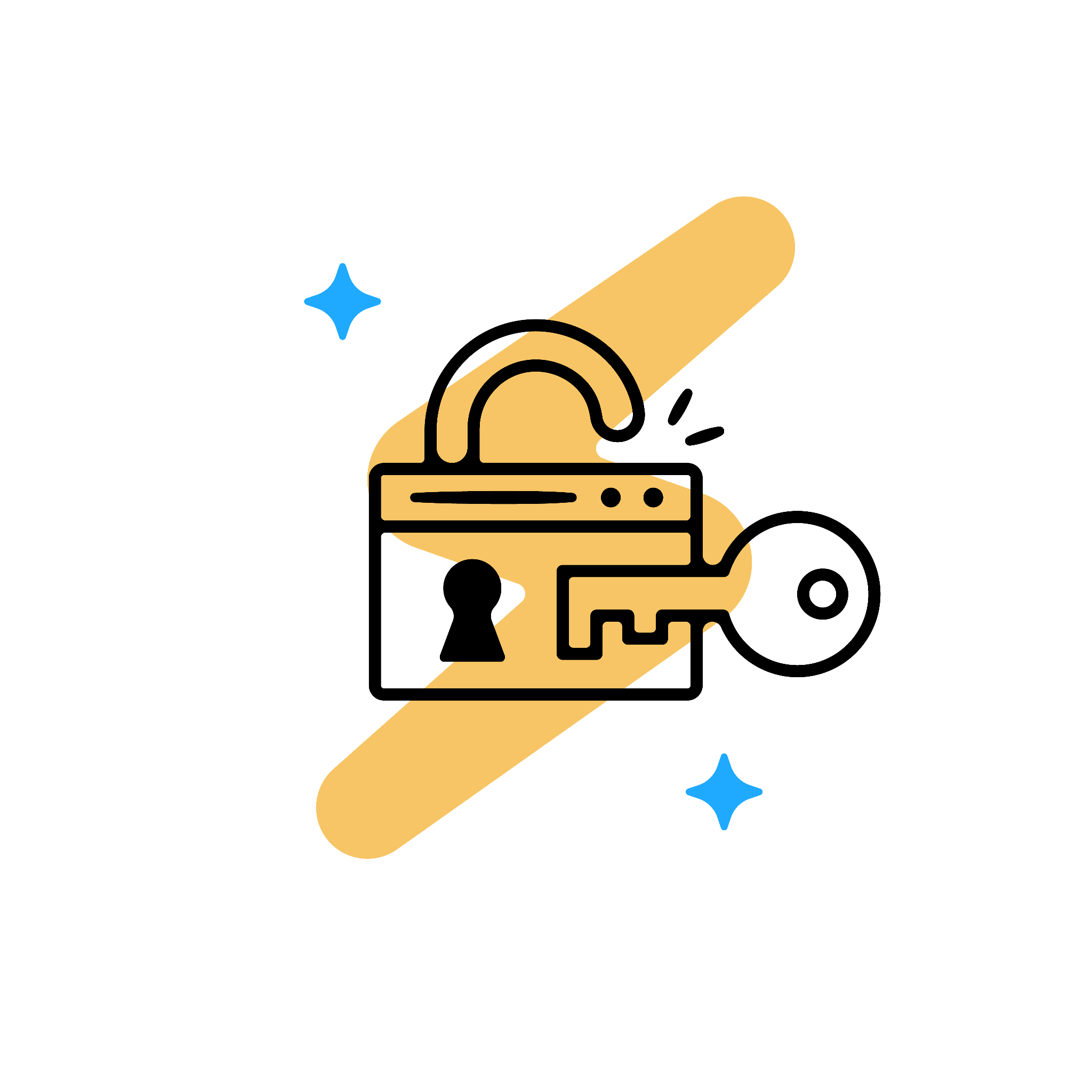 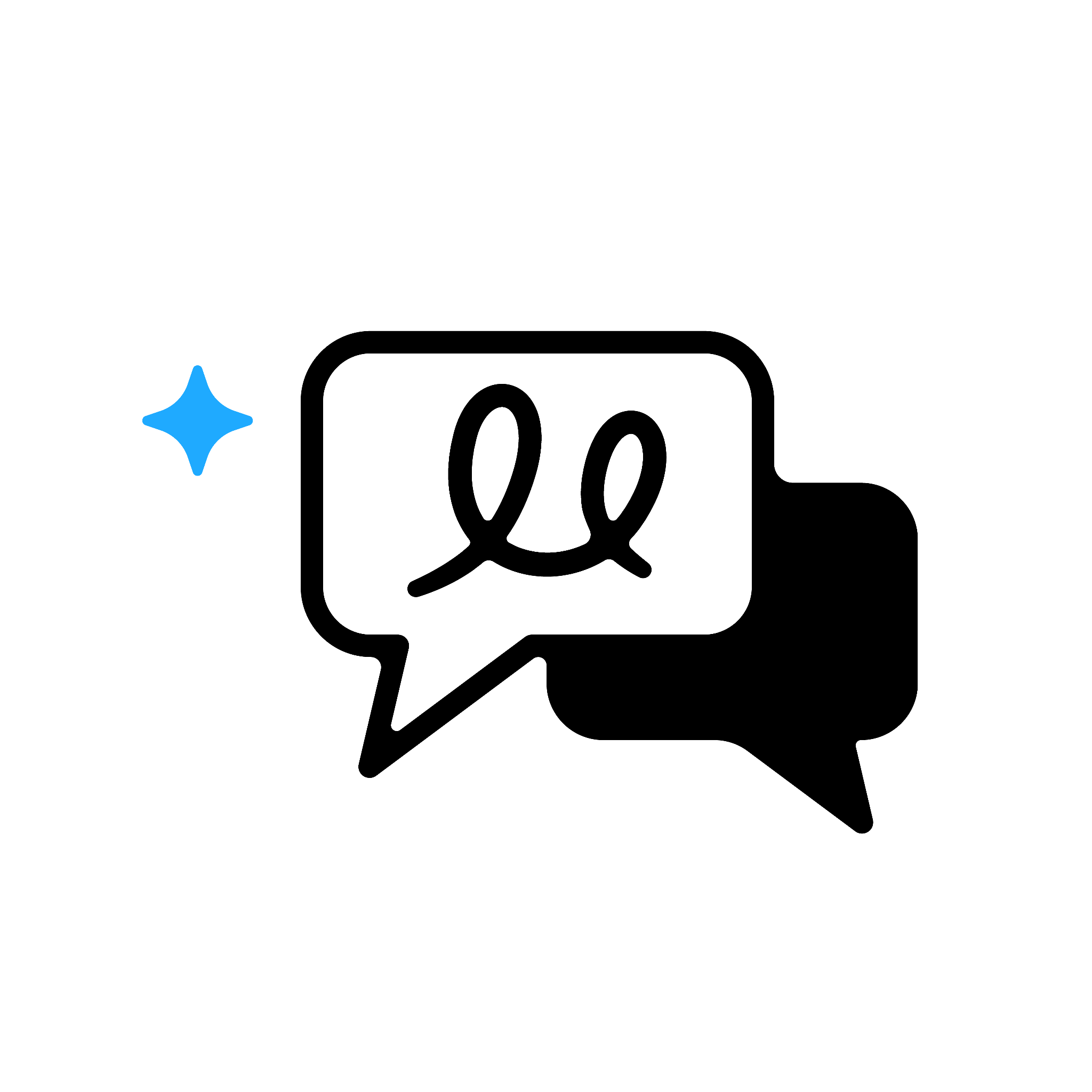 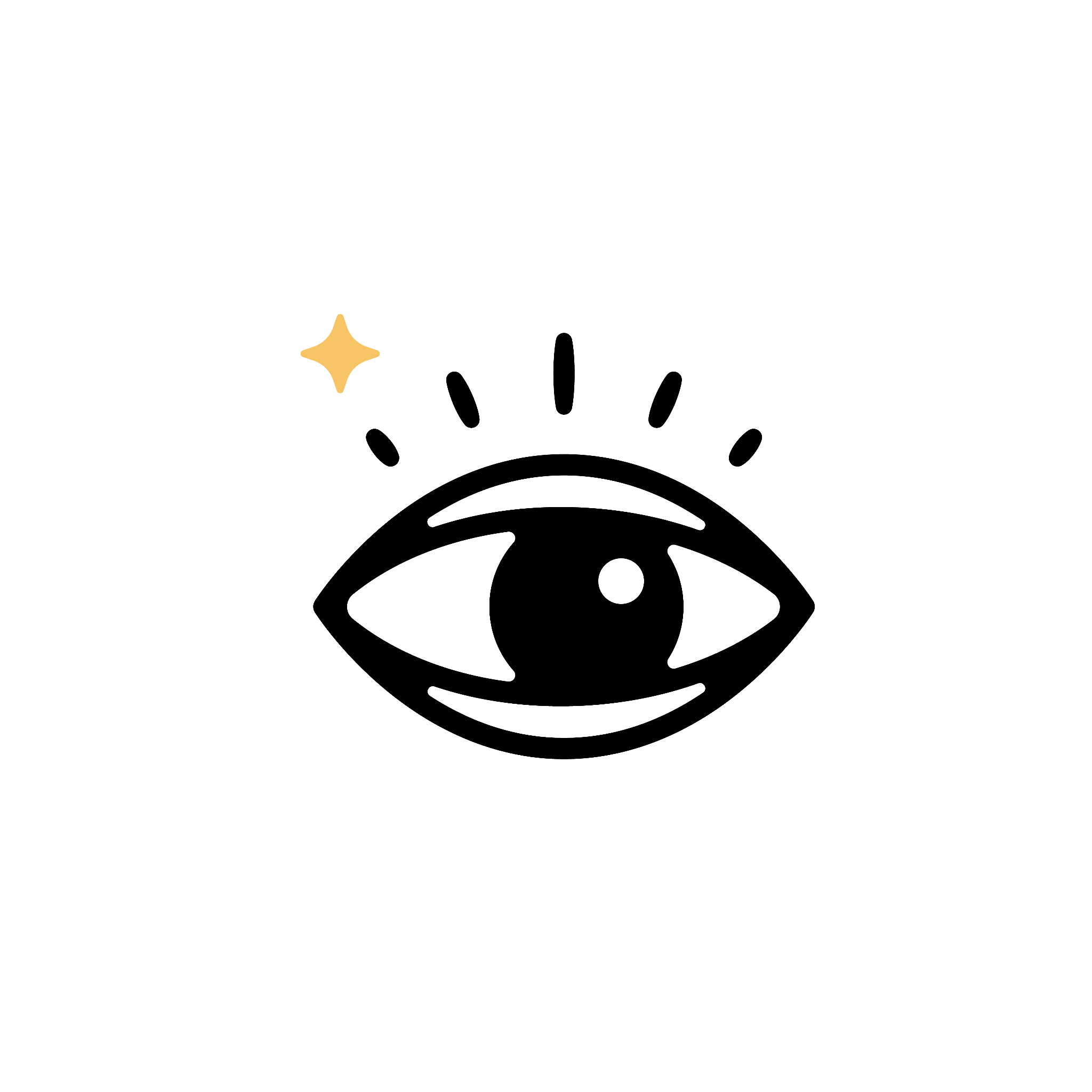 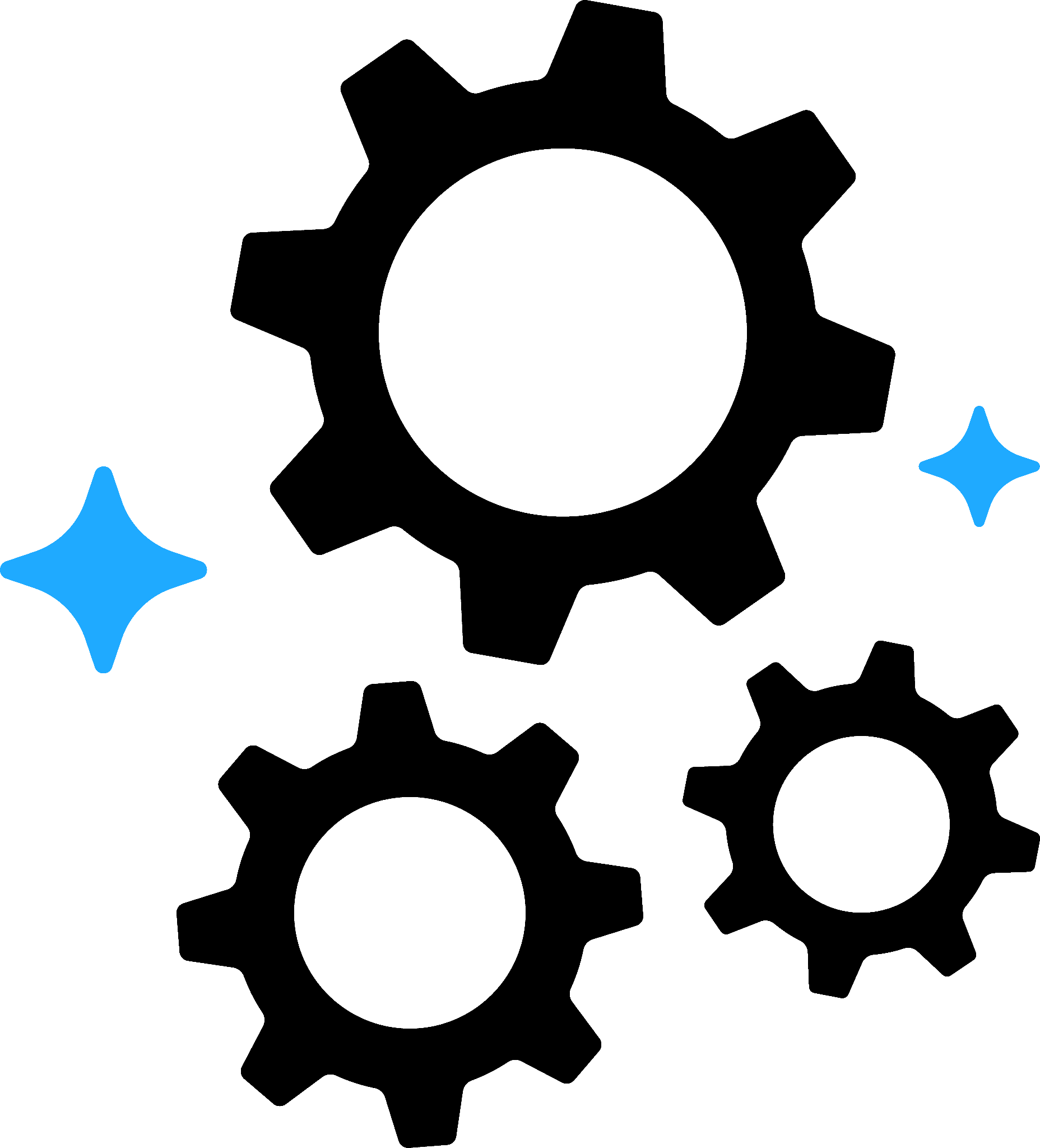 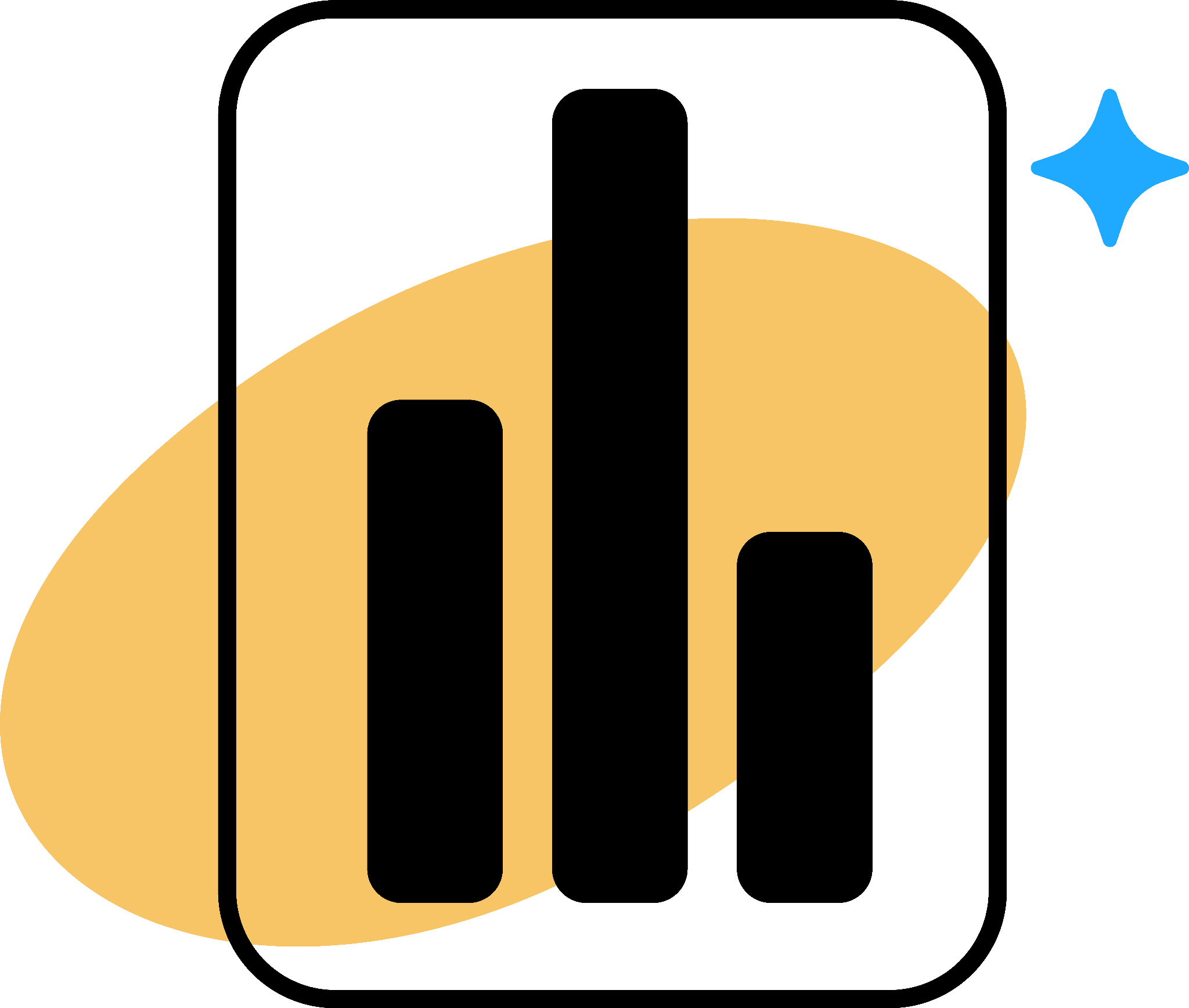 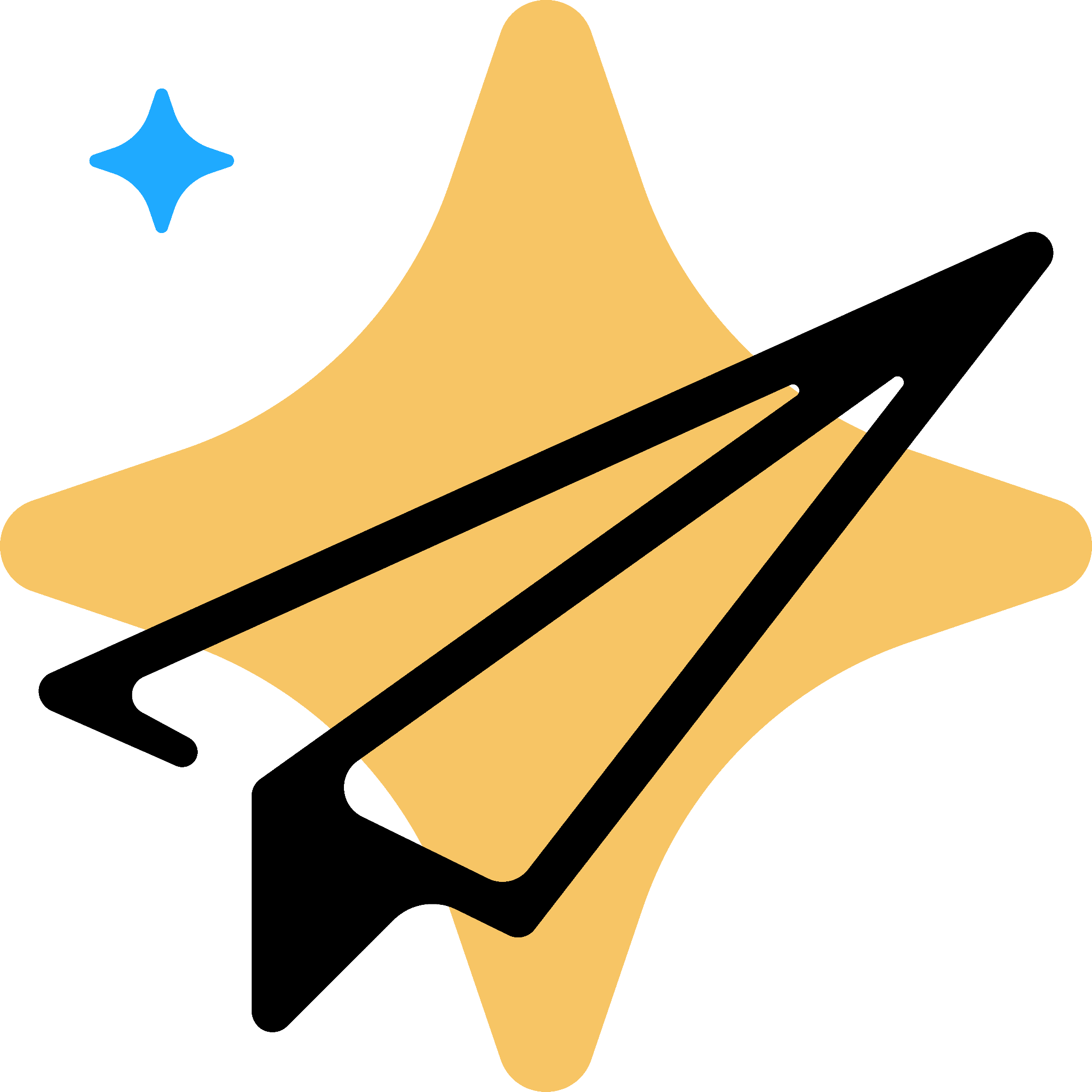 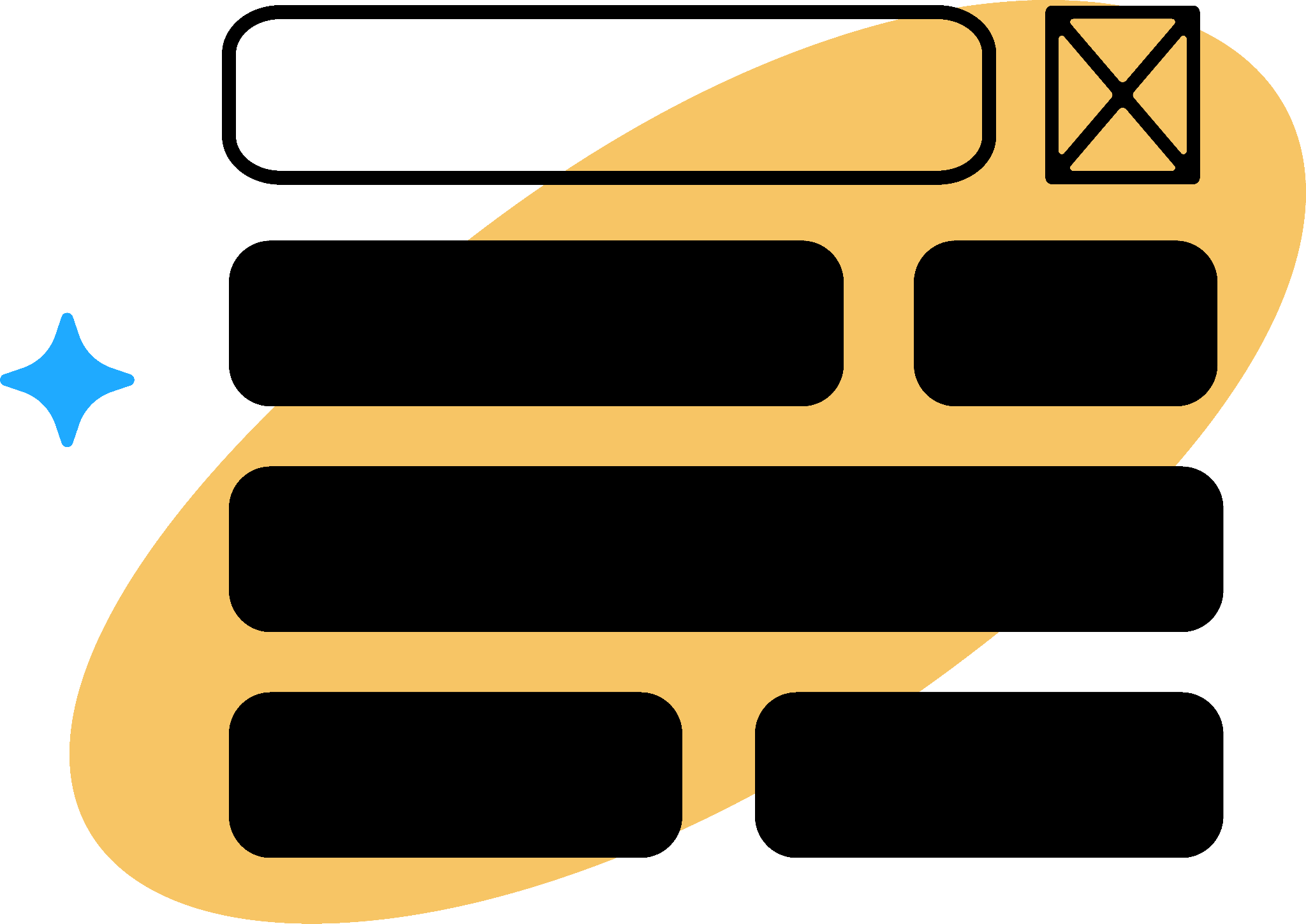 White text
Be sure to make your text legible!
Dark Text
Dark text
When building graphics using approved brand colors, be sure to make your text legible. Here’s a quick guide on what color text to overlay on each brand color, to ensure your slides are easy to read for any audience.
Dark text
Dark text
White text
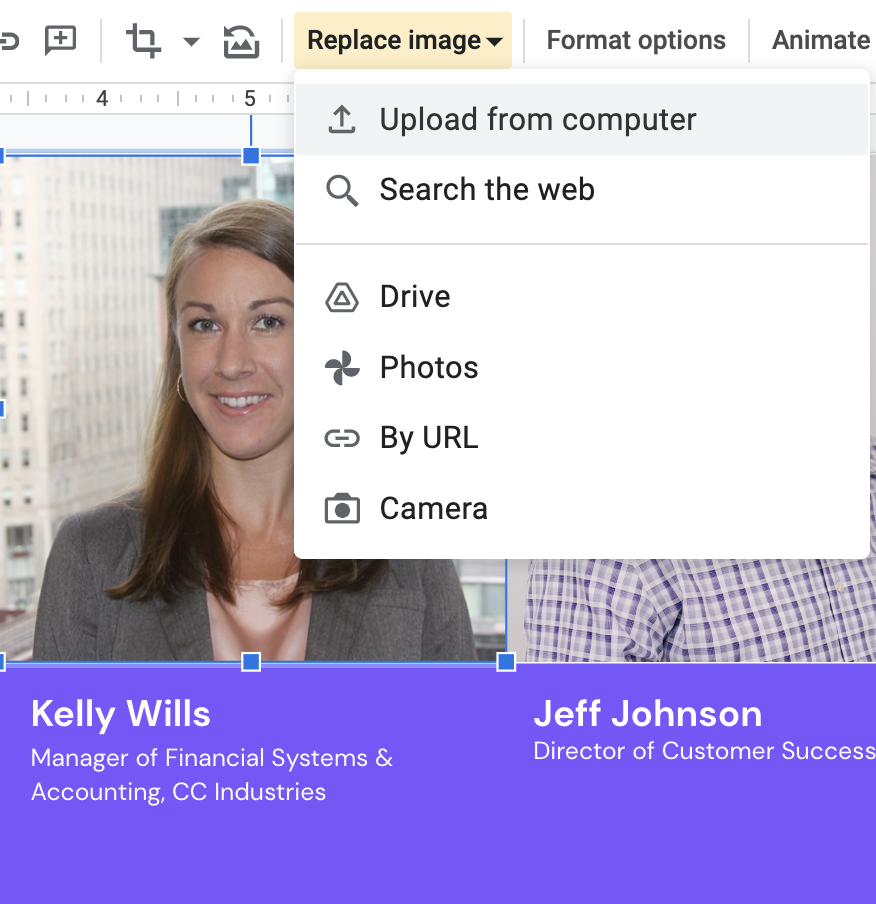 Using the speaker photo slide
To replace an image in the speaker slide:
Ensure your desired image is saved to your desktop
Select the image you’d like to replace, then hit the “replace image -> upload from computer” section!
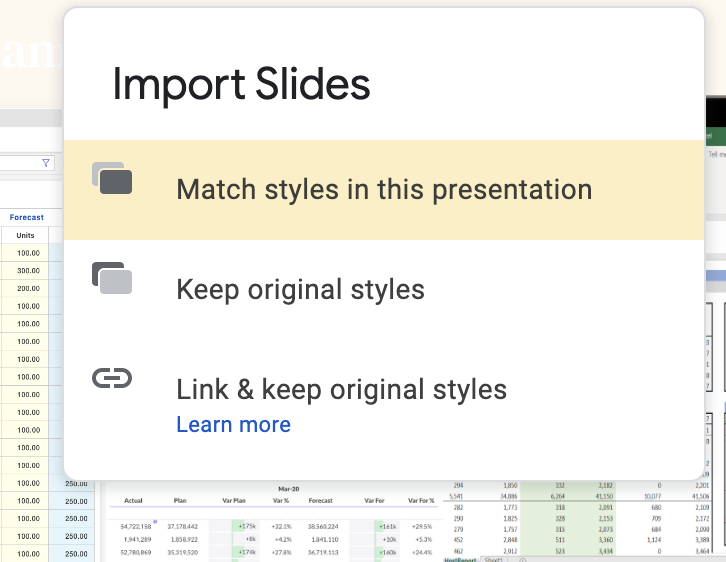 Adding slides from another presentation into this deck?
To give yourself a head-start on keeping your slides up to brand standards, click “match styles in this presentation” when adding content, then format accordingly. Better yet, copy and paste the content (not the slide) into a fresh slide from this deck!